Risk Management and Internal Controls
ASSAL 20 November 2014
Annick Teubner 	
Chair, IAIS Governance Working Group
Agenda
Introduction Risk Management and Controls
Why Risk governance and controls matter…
Revision ICPs’: topics 2014 
Implementation Risk Governance and controls ina group
2
Annick Teubner - Assal  Nov 2014 – Risk management and Internal Controls
Risk management: quantitative and qualitative aspects
Risk strategy
Risk appetite
Risk tolerance
(ICP 16)







Supervisory review (ICP 9)
Risk culture
Risk governance
(ICPs 5, 7, 8)
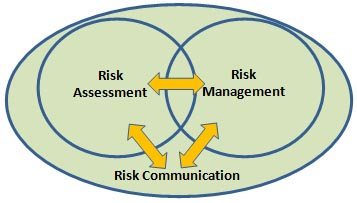 3
Annick Teubner - Assal  Nov 2014 – Risk management and Internal Controls
Sound Risk Management and Controls need..
Clearly defined, documented risk strategy (Board approval);
Clearly defined and embedded risk appetite;
Proper allocation of responsibilities;
Processes for identifying, assessing, monitoring, managing & reporting risks;
Clear direction and leadership;
Sound risk culture promoted;
Strong and independent control functions ->
4
Annick Teubner - Assal  Nov 2014 – Risk management and Internal Controls
Control Functions
Add to the governance checks and balances and are a source of support for the Board in the fulfilment of its risk, compliance and control oversight duties.

Control functions include: Risk Management, Compliance, Actuarial function, and Internal Audit.

In order to function properly, Control Functions need:
Authority and status
Independence
Resources
5
Annick Teubner - Assal  Nov 2014 – Risk management and Internal Controls
Why risk governance and controls matter?
Many financial losses occurred due to lack of proper risk governance, risk management and internal controls.

Examples of weaknesses:
Lack of adequate management oversight and accountability,
Failure to develop a strong control culture
Inadequate recognition and assessment of risks
Absence or failure of key control structures and activities
Inadequate communication of information between different levels of management, especially the upward communication of problems
Inadequate or ineffective audit programs and monitoring activities
6
Annick Teubner - Assal  Nov 2014 – Risk management and Internal Controls
Trends 2014
Risk Governance
Importance of a sound risk culture and risk appetite to drive risk management; 
Oversight of the implementation of the risk appetite and the risk appetite statement;
Requirements for boards to establish an independent risk committee.

Control Functions
Not all 4 Control Functions always present
No sufficient distinction between functions 
Lack of actuarial capacity or access to actuarial services
Lack of controls on outsourcing of material functions
7
Annick Teubner - Assal  Nov 2014 – Risk management and Internal Controls
Trends 2014
Supervisory review
Assessments of risk management and internal controls not always regular, robust and comprehensive; 
Lack of pro-active assessments; only when problems are identified;
Not always all control functions required;
Not always assessment of resources, independence and authority of control functions; 
Lack of legislative powers with regard to control functions;
Need to assess effectiveness of board oversight of risk.
8
Annick Teubner - Assal  Nov 2014 – Risk management and Internal Controls
Effective risk management and controls
To ensure effectiveness, need for more focus on:
Supervisors: pro-active approach and regular, robust and comprehensive assessments.

People > structures (risk culture)
Importance of having independent control functions with sufficient authority and resources
9
Annick Teubner - Assal  Nov 2014 – Risk management and Internal Controls
Risk Governance and Controls within a group
Issues Paper: Approaches to group corporate governance; impact on control functions

Risk Governance and Controls should be applied group-wide: at entity level and at group level;
Inherent complexity of group requires a balance of powers and of interests at each level of the group;
The governance framework of a group can vary: more centralised and more decentralised models.
10
Annick Teubner - Assal  Nov 2014 – Risk management and Internal Controls
Centralised model
INFORMATION
DIRECTION
11
Annick Teubner - Assal  Nov 2014 – Risk management and Internal Controls
Decentralised model
12
Annick Teubner - Assal  Nov 2014 – Risk management and Internal Controls
Challenges in a centralised group
Difficult for Control Functions at group level to monitor group-wide implementation;
Control functions at entity level lacking authority or ability to take responsibility for group issues;

Difficult to ensure:
risk tolerance levels of the group take into account the risk tolerance capacity of entities;
the group risk and compliance culture effective the example for all levels 
effective implementation of group governance requirements by all entities.
13
Annick Teubner - Assal  Nov 2014 – Risk management and Internal Controls
Challenges in a decentralised group
Ensure independence of Control Functions at entity level;

Difficult for Control Functions at the group level to ascertain the extent to which the common approach of the group is being followed 
Difficult to ensure:
risks are treated consistently across the group;
group-wide risks are properly identified, aggregated and mitigated;
A group-wide consistent risk culture in all entities.
14
Annick Teubner - Assal  Nov 2014 – Risk management and Internal Controls
Risk management and compliance: some practices to address challenges
Authority and responsibilities of key players group-wide;

Group-wide direction and coordination;
Consideration of both entity and group perspective

Communication and information
15
Annick Teubner - Assal  Nov 2014 – Risk management and Internal Controls
Control Functions: some practices to address challenges
Authority and responsibilities of key players group-wide;

Group-wide direction and coordination;
Consideration of both entity and group perspective

Communication and information
16
Annick Teubner - Assal  Nov 2014 – Risk management and Internal Controls
Risk Governance and Controls within a group
In any model good governance is achievable; 

Any model has its the challenges or risks;

Case-by-case analysis needed;

Balance between group-wide interests and interests of entity.
17
Annick Teubner - Assal  Nov 2014 – Risk management and Internal Controls
Thank you for listening and contributing.Any questions?
18
Annick Teubner - Assal  Nov 2014 – Risk management and Internal Controls
Annex ICP 8 and Standards
19
Annick Teubner - Assal  Nov 2014 – Risk management and Internal Controls
ICP 8 Risk Management and Internal Controls
Principle Statement:
The supervisor requires an insurer to have, as part of its overall corporate governance framework, effective systems of risk management and internal controls, including effective functions for risk management, compliance, actuarial matters and internal audit.

Proportionality applies
20
Annick Teubner - Assal  Nov 2014 – Risk management and Internal Controls
Systems for risk management and internal controls, including Control functions
Standard 8.1
The supervisor requires the insurer to establish, and operate within, effective systems of risk management and internal controls.

Standard 8.2 
The supervisor requires the insurer to have effective control functions with the necessary authority, independence, and resources.
21
Annick Teubner - Assal  Nov 2014 – Risk management and Internal Controls
Control Functions
The supervisor requires the insurer to have an effective:
 risk management function capable of assisting the insurer to identify, assess, monitor, manage and report on its key risks in a timely way. (8.3)
compliance function capable of assisting the insurer to meet its legal and regulatory obligations and promote and sustain a corporate culture of compliance and integrity. (8.4)
actuarial function capable of evaluating and providing advice to the insurer regarding, at a minimum, technical provisions, premium and pricing activities, and compliance with related statutory and regulatory requirements. (8.5)
internal audit function capable of providing the Board with independent assurance in respect of the insurer’s governance, including its risk management and internal controls. (8.6)
22
Annick Teubner - Assal  Nov 2014 – Risk management and Internal Controls
Outsourcing
Standard 8.7
The supervisor requires the insurer to retain at least the same degree of oversight of, and accountability for, any outsourced material activity or function (such as a control function) as applies to non-outsourced activities or functions.
23
Annick Teubner - Assal  Nov 2014 – Risk management and Internal Controls